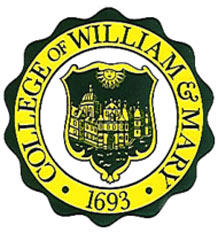 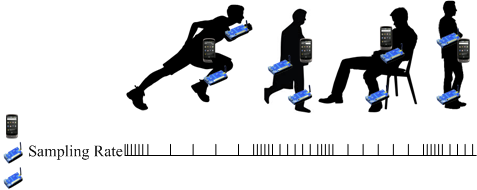 AdaSense: Adapting Sampling Rates for Activity Recognition in Body Sensor Networks
Xin Qi, Matthew Keally, Gang Zhou, Yantao Li, Zhen Ren
College of William and Mary
1
RTAS 2013
http://www.cs.wm.edu/~xqi
Background - Activity Recognition
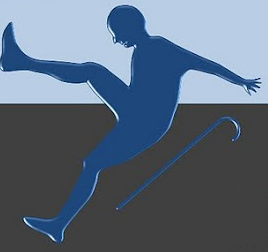 Fall Detection
Activity Recognition aims to automatically recognize user actions from the patterns (or information) observed on user actions with the aid of computational devices.
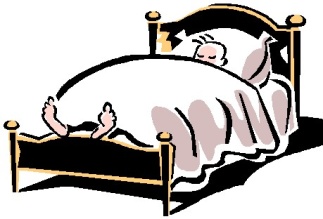 Sleeping Assessment
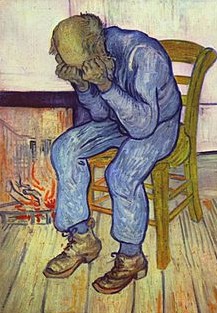 Depression Detection
2
RTAS 2013
http://www.cs.wm.edu/~xqi
Sensing-based Activity Recognition
Problem setting
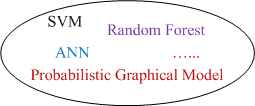 Accelerometer
Gyroscope
Temperature
Light
etc.
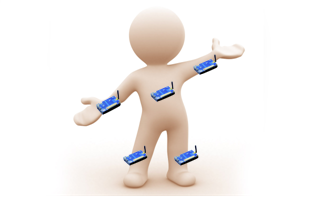 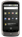 Running,  Walking,  Sitting, …
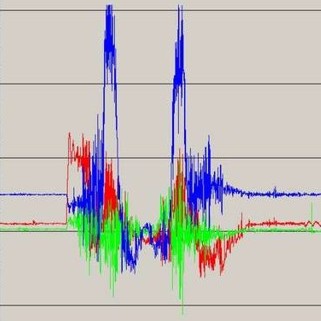 Sensing Data
3
RTAS 2013
http://www.cs.wm.edu/~xqi
A Dilemma
High sensors sampling rate for high recognition accuracy, 


Reducing sensors sampling rate to save energy
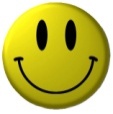 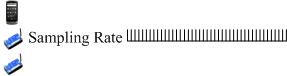 accuracy
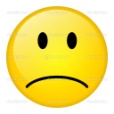 energy overhead
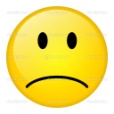 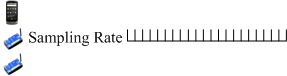 accuracy
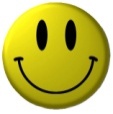 energy overhead
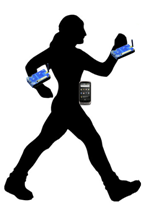 de-sampled data
highly sampled data
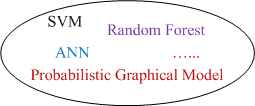 4
RTAS 2013
http://www.cs.wm.edu/~xqi
How to reduce sensors sampling rate without sacrificing recognition accuracy?
Research Question
accuracy
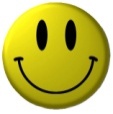 ?
How to achieve
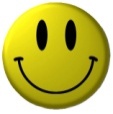 energy overhead
5
RTAS 2013
http://www.cs.wm.edu/~xqi
Preliminary Experiment
Opportunity data set, 3 subjects, 4 locomotion activities, sensors sampling rate - 30 Hz
Select 8 on-body sensors (4 accel. & gyro.)
Extract features at 30 Hz and select the best ones
At each sampling rate
Extract the selected features
Obtain accuracy following 10-cross validation
Sequential Forward Strategy (SFS) based Feature Selection Algorithm
Classifier – Support Vector Machine (SVM) + Radial-base Function (RBF)
6
RTAS 2013
http://www.cs.wm.edu/~xqi
Two Motivating Observations
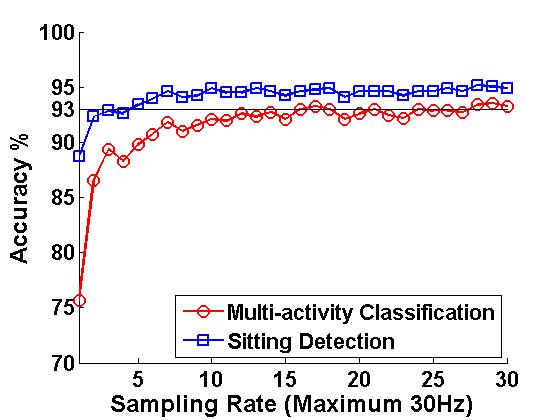 Given the feature set,
at each sampling rate,
detection accuracy
               ≥
multi-class. accuracy
Sitting
Lying Down
=
Lemma:
Given the feature set,
for any accuracy 
requirement,
minimal necessary rate
for detection 
               ≤
that for multi-class.
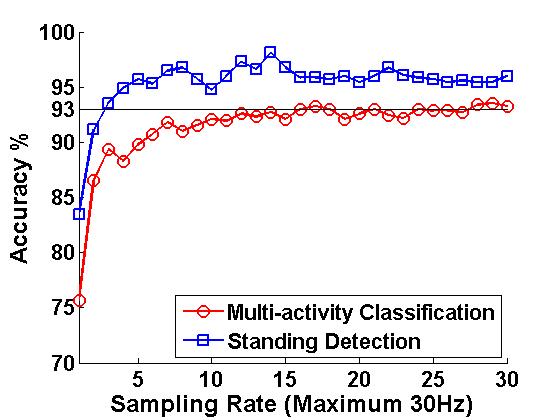 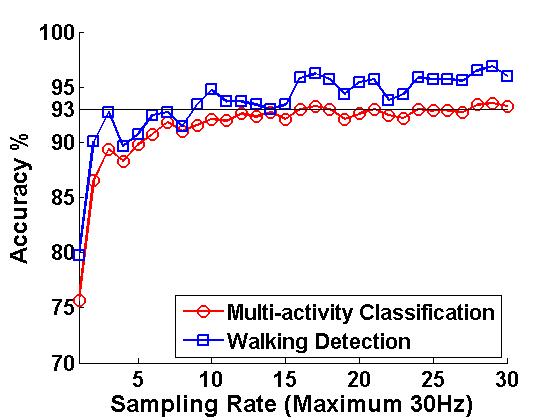 Standing
Walking
Blue Line – Activity Detection (Binary Classification)
Implicit fact – diff. feature sets have diff. 
minimal necessary sampling rates
Red Line – Multi-Activity Classification
7
RTAS 2013
http://www.cs.wm.edu/~xqi
Outline
How to reduce sensors sampling rate through exploiting the Lemma?

How to reduce sensors sampling rate through exploring feature set space?

Evaluation, related work & conclusion
8
RTAS 2013
http://www.cs.wm.edu/~xqi
AdaSense Architecture
We design Efficient Activity Recognition (EAR) to exploit the Lemma
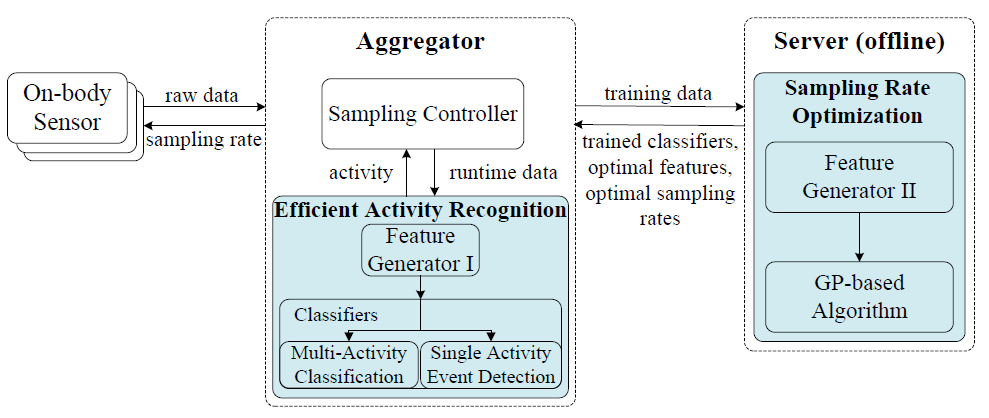 Exploit the Lemma
9
RTAS 2013
http://www.cs.wm.edu/~xqi
Exploit The Lemma
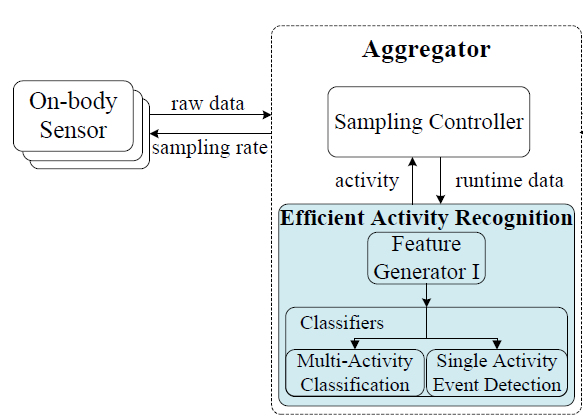 1. At beginning, EAR identifies current activity with multi-class.
2. EAR informs sampling controller 
the predicted activity
3. Sampling controller controls sensors sampling 
at the detection sampling rate of the activity
4.With de-sampled data, EAR performs single activity detection
5. Go back to 1 when an activity change is detected.
To reduce false report, activity change is detected when
EAR gets four negative activity detection results out of the 
most recent five ones.
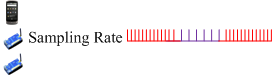 10
RTAS 2013
http://www.cs.wm.edu/~xqi
AdaSense in Runtime
Sensors sampling rate is reduced in average!
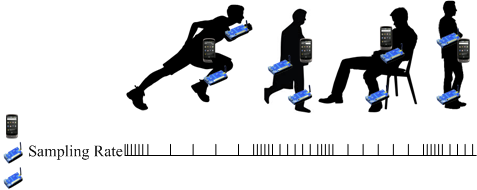 11
RTAS 2013
http://www.cs.wm.edu/~xqi
AdaSense Architecture
To further reduce sensors sampling rate,  AdaSense utilizes Genetic Programming (GP) to explore feature set space
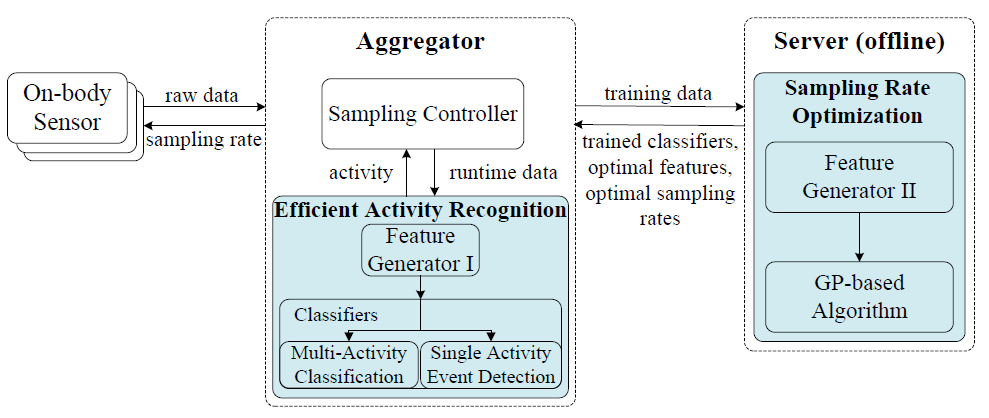 Exploit the Lemma
Explore Feature Set Space
12
RTAS 2013
http://www.cs.wm.edu/~xqi
Exploring Feature Set Space
Genetic Programming

Optimization objective – minimizing the minimal necessary sampling rate for multi-activity classification under an accuracy requirement

Minimizing necessary sampling rate for activity detection through minimizing its upper bound (a heuristic method)
13
RTAS 2013
http://www.cs.wm.edu/~xqi
A Variant GP-based Algorithm
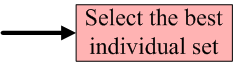 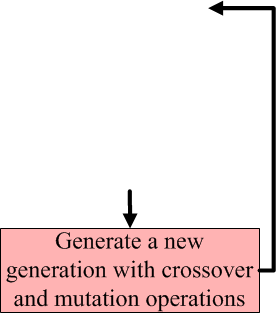 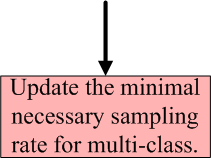 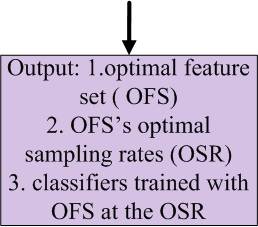 14
RTAS 2013
http://www.cs.wm.edu/~xqi
Evaluation - Setup
SVM plus RBF kernel as classifier
SFS based feature selection algorithm
Follow 10-fold cross validation routine to obtain accuracy
GP-based algorithm is implemented upon GPLAB
Set individual height as 3 and population size as 100 
Two datasets: Opportunity dataset and a smartphone dataset we collect
15
RTAS 2013
http://www.cs.wm.edu/~xqi
Evaluation - Results for Opportunity Dataset
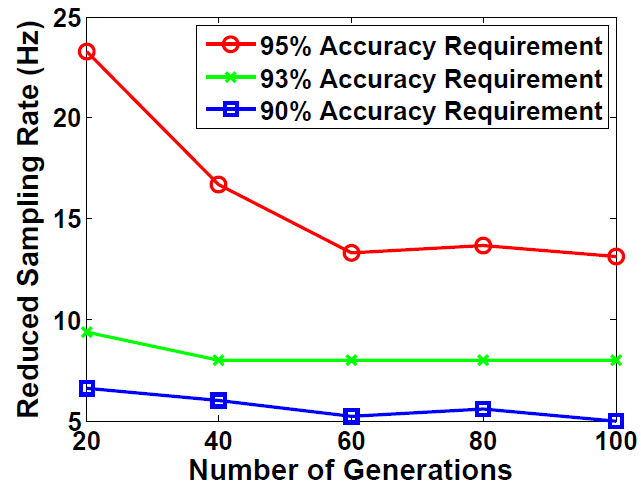 GP-based algorithm convergence rate 



Optimal features for subject one
60 generations are enough for the algo. to converge
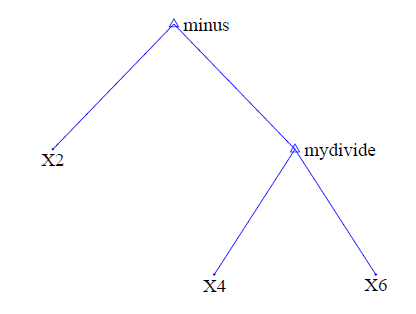 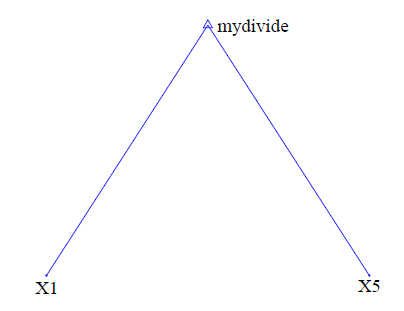 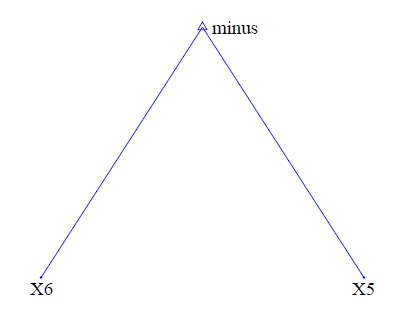 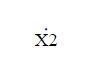 Xis are the best features in the initial generation
Simple structure and operation, low cost.
16
RTAS 2013
http://www.cs.wm.edu/~xqi
Evaluation - Results for Opportunity Dataset
Sampling rate reduction for multi-classification

Sampling rate reduction for 
 activity detection (subject 1)
Sampling Rate (Hz)
Sampling Rate (Hz)
BFS – best feature set from initial generation
OFS – optimal feature set
17
RTAS 2013
http://www.cs.wm.edu/~xqi
Evaluation – Collecting Data with Smartphone
8 subjects, 6 activities (sitting, walking, running, lying down, standing, cycling)

Smartphone (Google Nexus One) is put into each subject’s pocket

Each subject performs each activity for 30 minutes  

Record the tri-axial accelerometer readings
18
RTAS 2013
http://www.cs.wm.edu/~xqi
Evaluation – Results for Smartphone Dataset
Sampling rate reduction for multi-classification
Sampling Rate (Hz)
BFS – best feature set from initial generation
OFS – optimal feature set
19
RTAS 2013
http://www.cs.wm.edu/~xqi
Evaluation – Results for Smartphone Dataset
Sampling rate reduction for activity detection
Sampling Rate (Hz)
BFS – best feature set from initial generation
OFS – optimal feature set
Results of Subject 1
20
RTAS 2013
http://www.cs.wm.edu/~xqi
Evaluation – Results for Smartphone Dataset
Power measurement result of sensor sampling







Feature extraction and classification,
Power 3.5mw
Duration 12.7ms
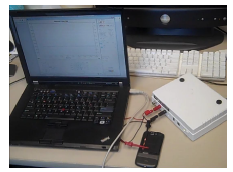 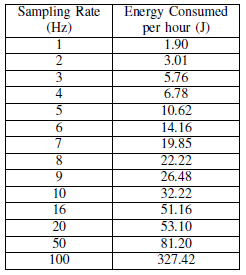 21
RTAS 2013
http://www.cs.wm.edu/~xqi
Evaluation – Results for Smartphone Dataset
Compared to A3R, a most recent sampling rate reduction method
Energy emulation - multiplies each system state duration by the corresponding energy power consumption per unit time
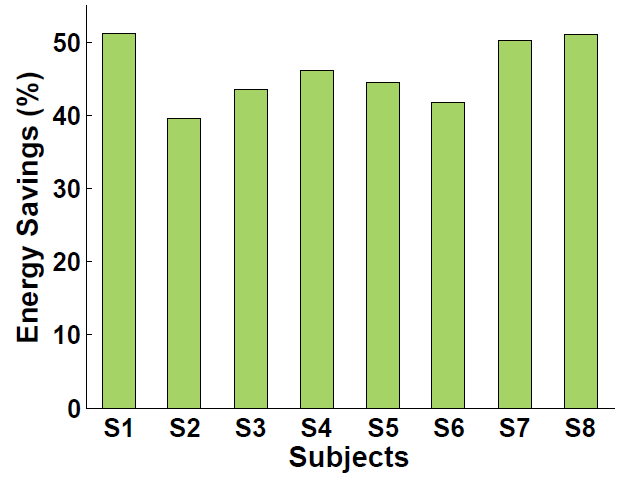 Energy savings: 39.4%~51.0%
22
RTAS 2013
http://www.cs.wm.edu/~xqi
Related Work
Context-aware sampling rate adaption 
SpeakerSense [Pervasive ‘11], SociableSense [Mobicom ‘11], EmotionSense [Ubicomp ‘10], AR3 [ISWC ‘12]
Our work achieves more fine-grained sampling rate reduction
Energy saving through sensor cluster selection and duty cycling
Wolfpack [Infocom ‘11], QoINF [Percom ‘11], Seemon [Mobisys ‘08]
Our work focuses on sampling rate reduction to save sensing energy
23
RTAS 2013
http://www.cs.wm.edu/~xqi
Limitations
Energy savings achieved by AdaSense are limited for short-term activities
Optimal features may be overfitted to training data.
We utilize the cross validation method in GP to alleviate overfitting
24
RTAS 2013
http://www.cs.wm.edu/~xqi
Conclusion
AdaSense, a framework to reduce sensors sampling rate for BSN activity recognition.

To achieve that,  AdaSense
Exploits the Lemma: combines multi-activity classification with single activity detection
Searches an optimal feature set that requires low sampling rate with the aid of GP

AdaSense achieves 39.4%~51.0% sensing energy saving on smartphones compared to a most recent sampling rate reduction method
25
RTAS 2013
http://www.cs.wm.edu/~xqi
Q & A
Thanks!
26
RTAS 2013
http://www.cs.wm.edu/~xqi
Thank You!
The End.
27
RTAS 2013
http://www.cs.wm.edu/~xqi
Explanation for the Lemma
Given a feature set, for single activity a, detection accuracy is






For multi-activity classification, accuracy is
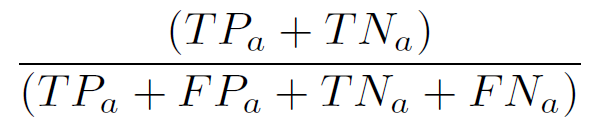 = M
1
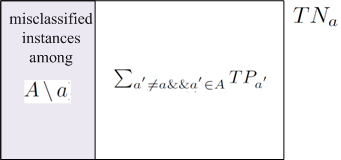 ≥
+
=
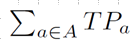 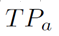 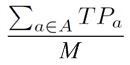 2
TP – True Positive
FP – False Positive
A – Activity Set
M – # of classified instances
TN – True Negative
FN – False Negative
28
RTAS 2013
http://www.cs.wm.edu/~xqi
A Variant GP-based Algorithm
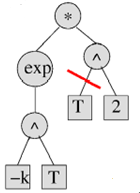 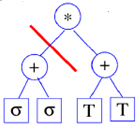 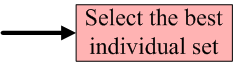 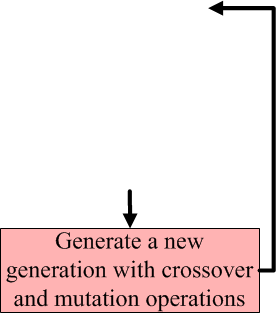 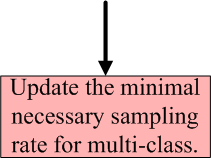 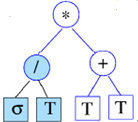 crossover
mutation
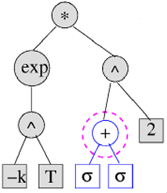 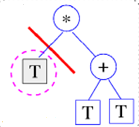 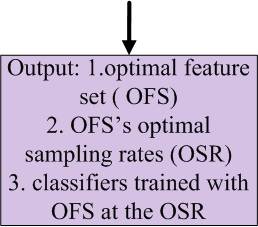 This picture is excerpted from slides
 made by Kumara Sastry, UIUC.
29
RTAS 2013
http://www.cs.wm.edu/~xqi